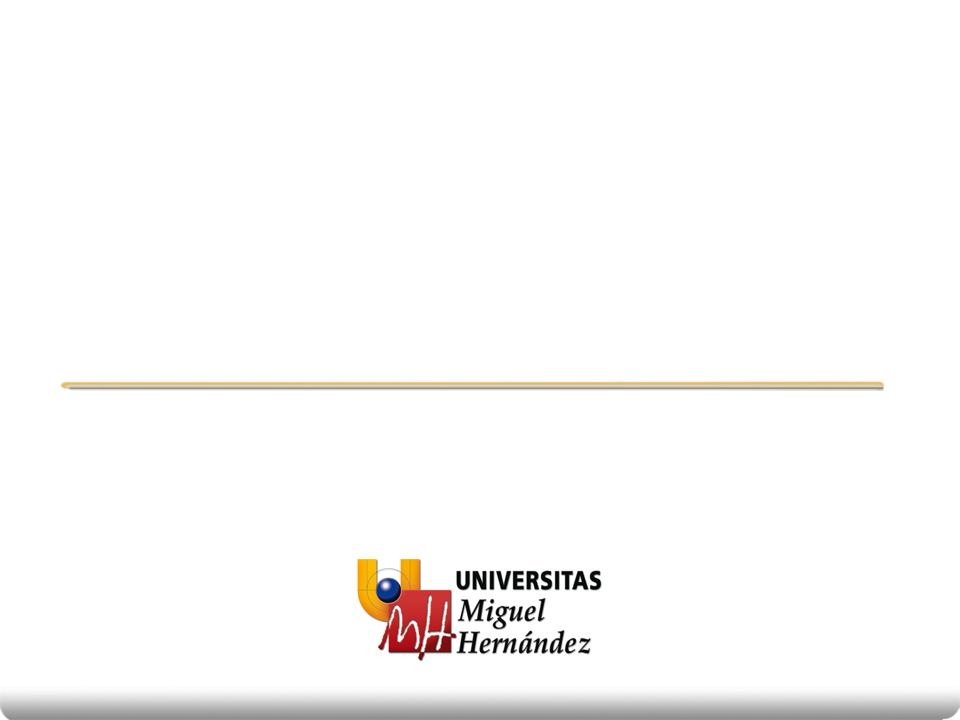 Talleres integrados III
Diagnóstico por imagen
Caso clínico aprobado por el Dr. Arriero
Jose Ángel Amat Sánchez 2257
Servicio de Neumología Sant Joan d´Alacant
Curso 2019-2020
Anamnesis:
No RAM. No FRCV. 
Obeso. SAOS. Tratado con CPAP
Disfunción de nodo sinusal con marcapasos
Cólicos renales
Exploración física:
Constantes normales salvo cierta taquicardia 110 lpm.
AC: rítmica sin soplos
AP: MV disminuido en base dcha
Abdomen normal 
MMII: dolorosos pero sin edemas ni signos de TVP
Enfermedad actual: Varón de 45 años que ingresa por disnea de pequeños esfuerzos acompañado de tos sin expectoración y MEG de varios días de evolución. Presenta dolor en pantorrilla derecha.
Rx torax: ensanchamiento vascular hiliar bilateral.
PCR 1,1mg/dL
Dímero D: 2204 ug/dL
Ecocardiograma: dilatación de cavidades derechas. HTP severa.
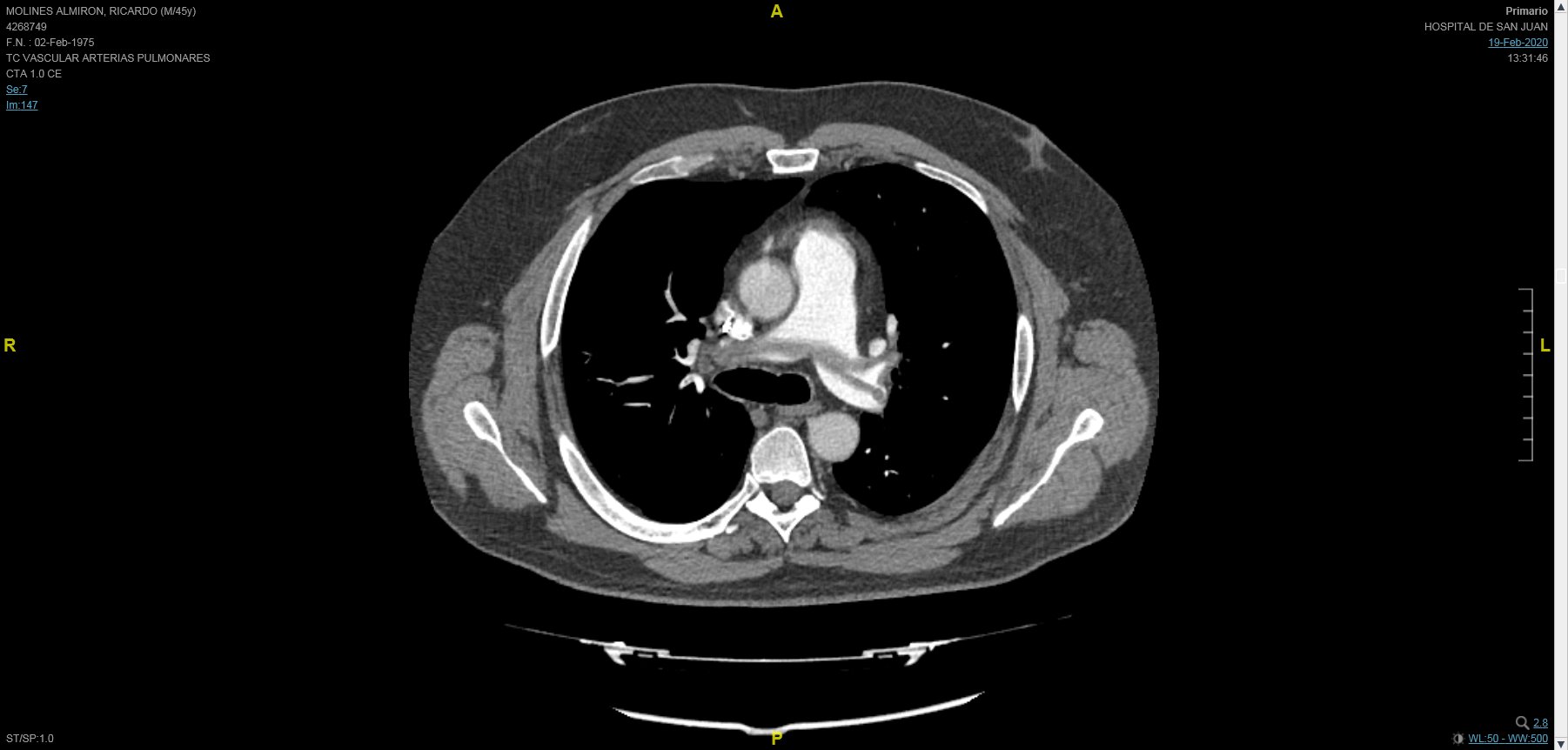 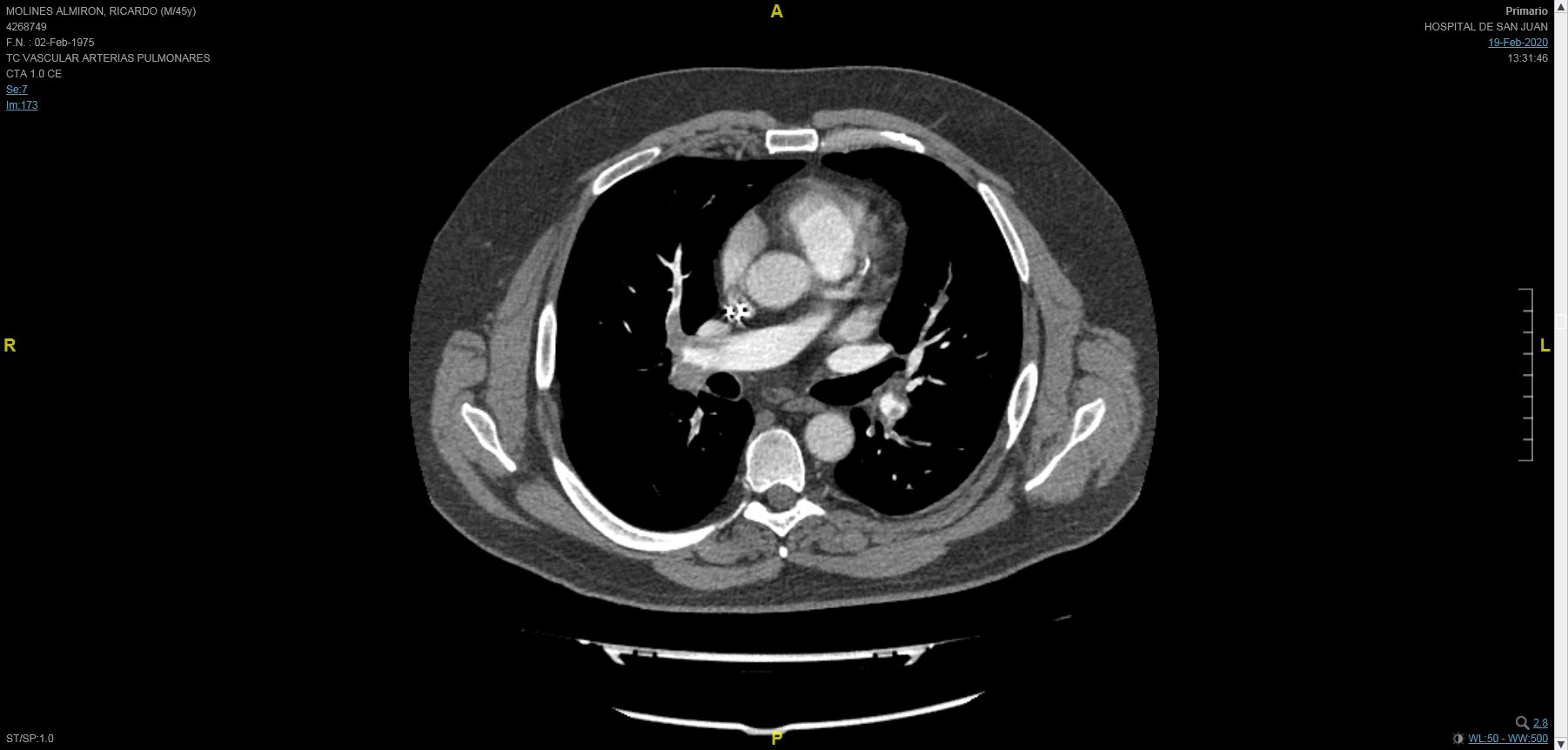 Haga clic para agregar texto
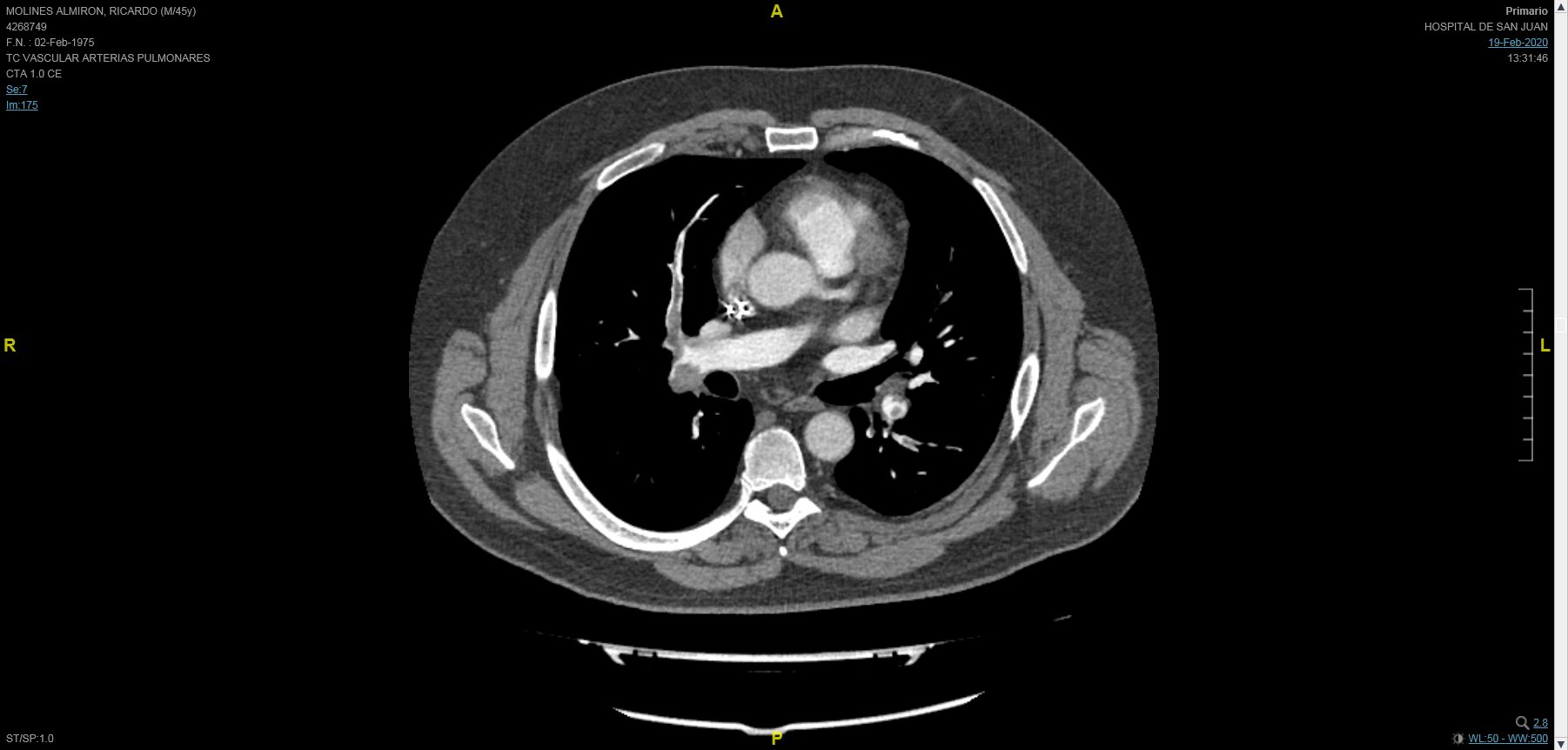 Haga clic para agregar texto
Haga clic para agregar texto
Angio-TC: Presencia de trombos en todo el árbol arterial pulmonar desde arterias pulmonares.
Diagnóstico: Tromboembolismo pulmonar masivo proveniente de MMII.
Haga clic para agregar texto